Grade 5 MATH:
Oregon Department of Education Standards 
for Practice or Progress Monitoring.
Teachers:  To assure that the above standards are understood, always remind, ask and show your students:

5.3.3
How can you classify 3-D shapes?

BRIDGES CORRELATION to 5.3.3
Grade 4, Unit 4, Sessions 13-14, 17, 19) 
Unit 3, Sessions 18, 19	
Home Connections, Vol. 1: HC 30	
January Calendar Grid	
Set C3 Geometry: 3-Dimensional Shapes, Activities 1 & 2 and Independent Worksheet 1
Set D2 Measurement: Volume, Activity 1
Bridges Practice Book, page 56
Current Standard:
5.3 Geometry, Measurement, and Algebra: Describe and relate two-dimensional shapes to three-dimensional shapes and analyze their properties, including volume and surface area.
Book #8
This booklet will focus ONLY on the items in 
Bold Black [5.3.3,5.3.4 & 5.3.5]  in the table below.
5.3.4
What is volume?
Does a 2-D shape have volume?

BRIDGES CORRELATION to 5.3.4
Unit 3, Session 20	
Home Connections, Vol. 1: HC 31	
January Calendar Grid
April Calendar Grid	
Set D2 Measurement: Volume, Activities 1 & 2, and Independent Worksheets 1 & 2
Bridges Practice Book, page 57
5.3.5
How do you find the volume of a 3-D shapes that has been divided into equal sized units?

BRIDGES CORRELATION to 5.3.5
Unit 3, Session 20	
Home Connections, Vol. 1: HC 31	
January Calendar Grid
April Calendar Grid	
Set D2 Measurement: Volume, Activities 1 & 2, and Independent Worksheets 1 & 2
Bridges Practice Book, page 57
The test samples and strand data for this booklet can be found on the Oregon State Departments of Education web site.  The use of this booklet was designed for the Hillsboro School District based on HSD Power Standards along with the ODE strand categories.  This booklet is paid for and furnished to teachers for instruction by the HSD.

The concept of this booklet was created by Rick & Susan Richmond
© Rick & Susan Richmond 2010  Revision: Original 03-2010  Revision 10-2011

No part of this publication may be reproduced or transmitted in any form or by any means, electronic or mechanical, without written permission from Rick & Susan Richmond and the Oregon State Department of Education and the Hillsboro School District.
These problems are presented in an OAKS testing format.
Page 11
5.3.3 Describe three-dimensional shapes (triangular and- rectangular prisms, cube, triangular- and square-based pyramids, cylinder, cone, and sphere) by the number of edges, faces, and/or vertices as well as types of faces..
5.3.3 Describe three-dimensional shapes (triangular and- rectangular prisms, cube, triangular- and square-based pyramids, cylinder, cone, and sphere) by the number of edges, faces, and/or vertices as well as types of faces..
Using all the shapes below, which 3 dimensional figure could you create?




Sphere

Cube

Cone

Cylinder
How many faces are there on a cube?




8

6

4

2
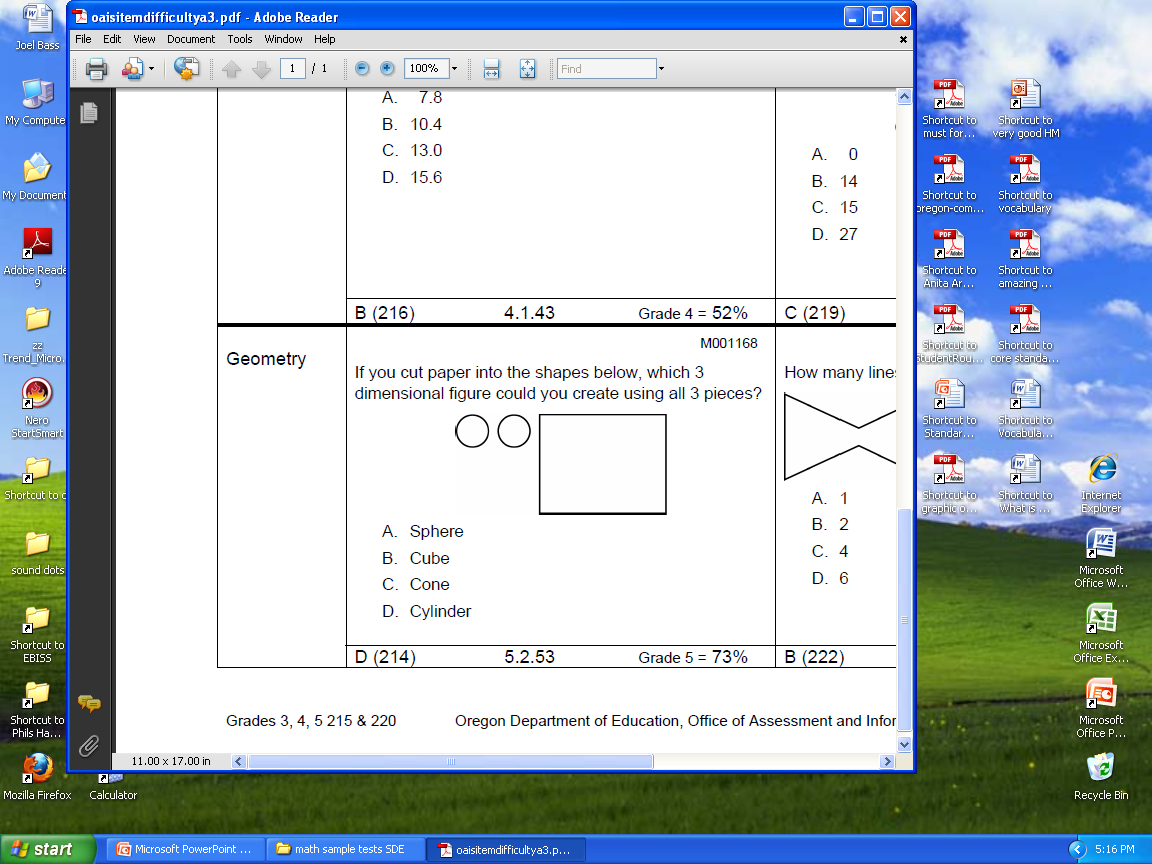 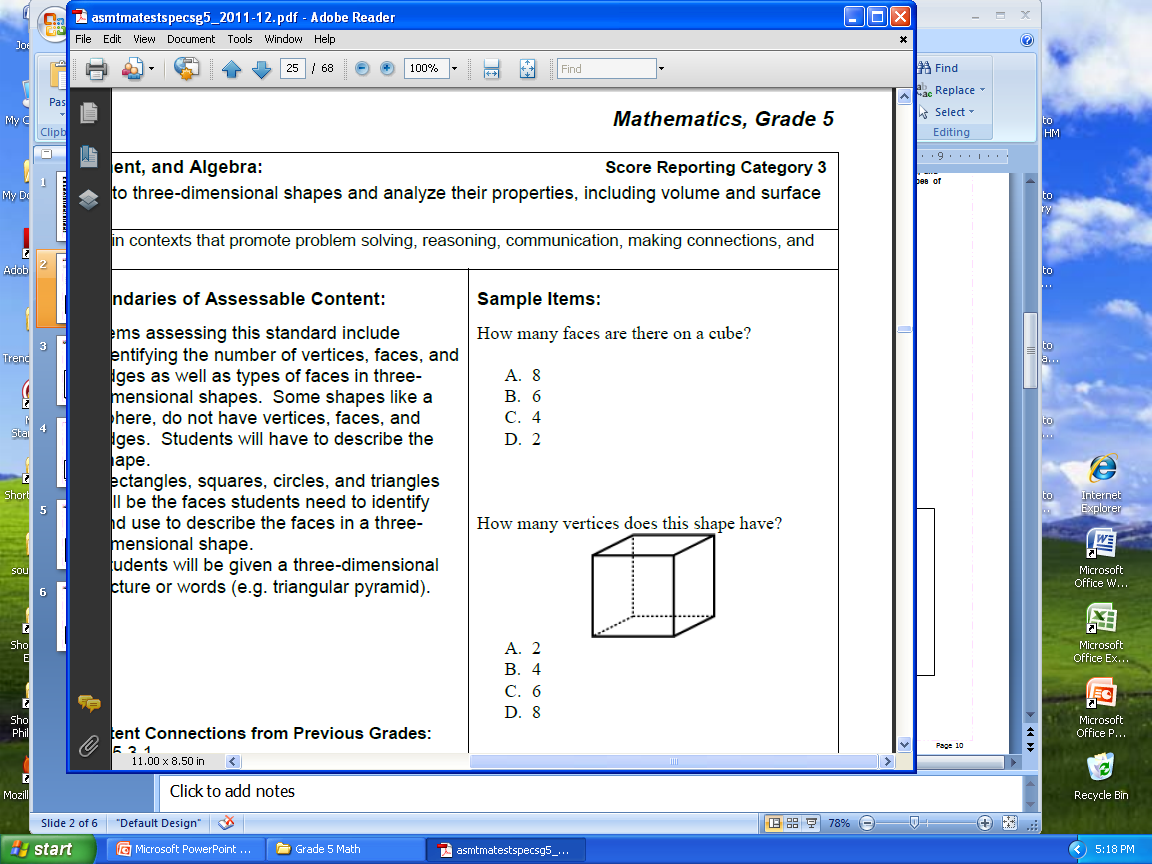 Do your work here:
Do your work here:
Oregon Department of Education, Office of Assessment and Information Services 2005-2006
Oregon Mathematics Test Specifications and Test Blueprints 2011-2012
Page 10
Page 1
5.3.3 Describe three-dimensional shapes (triangular and- rectangular prisms, cube, triangular- and square-based pyramids, cylinder, cone, and sphere) by the number of edges, faces, and/or vertices as well as types of faces..
5.3.4 Recognize volume as an attribute of three-dimensional space.
Measuring three-dimensional space is called finding the ________?




Area

Length

Perimeter

Volume
How many vertices does this shape have?




2

4

6

8
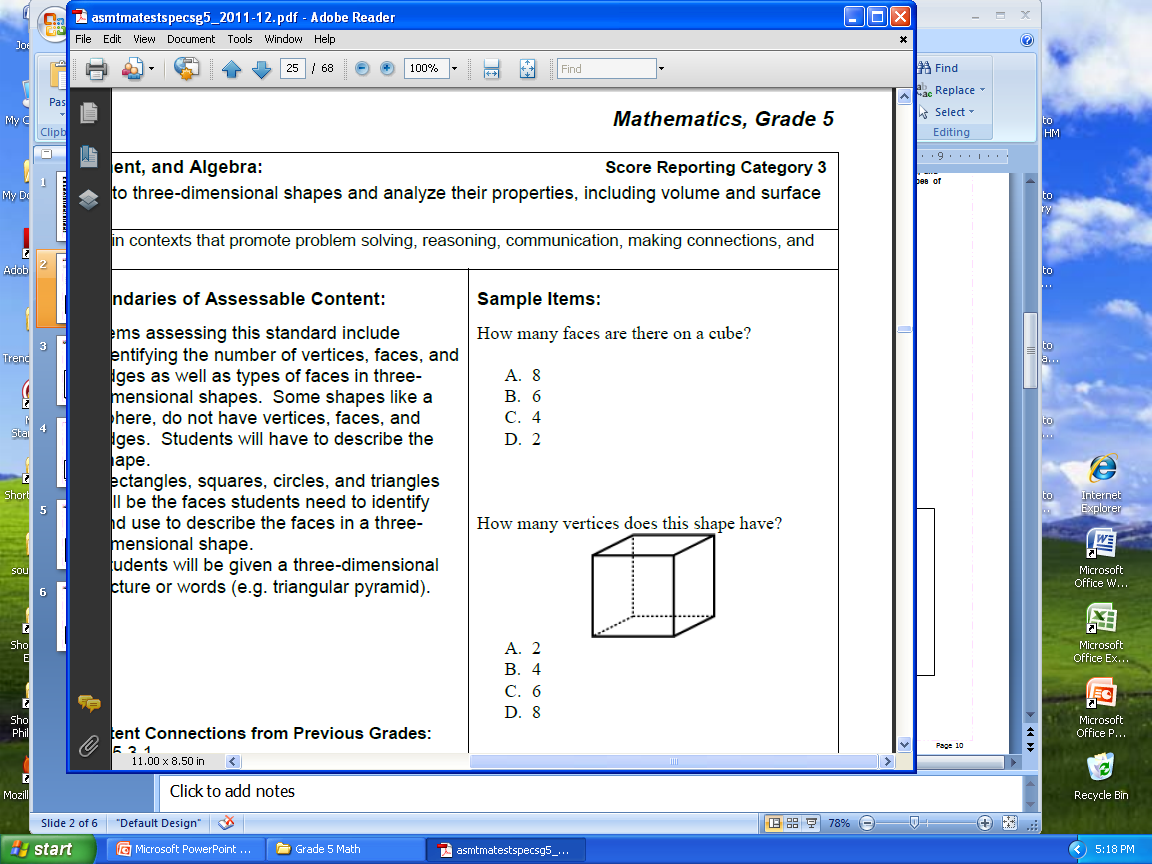 Do your work here:
Do your work here:
Oregon Mathematics Test Specifications and Test Blueprints 2011-2012
Oregon Mathematics Test Specifications and Test Blueprints 2011-2012
Page 9
Page 2
5.3.4 Recognize volume as an attribute of three-dimensional space.
5.3.4 Recognize volume as an attribute of three-dimensional space.
An object must have _________ to compute its volume.




1 dimension

2 dimensions

3 dimensions

A large base
Which of these is 2-dimensional?




Sphere

Cone

Cylinder

Triangle
Do your work here:
Do your work here:
Oregon Mathematics Test Specifications and Test Blueprints 2011-2012
2000 – 2001 Sample Tests Oregon Department of Education September
Page 3
Page 8
5.3.5 Determine volume by finding the total number of same-sized units of volume that fill a three dimensional shape without gaps or overlaps.
5.3.5 Determine volume by finding the total number of same-sized units of volume that fill a three dimensional shape without gaps or overlaps.
The rectangular prism shown is built using 1 cubic cm blocks.

How many total blocks are used?


15

18

63

90
Kim is designing a box for storing 1 cm cubes.  The box has a base that is 3 cm wide and 5 cm long.

How high would the box need to be to hold exactly 60 cubes?




15

5

4

3
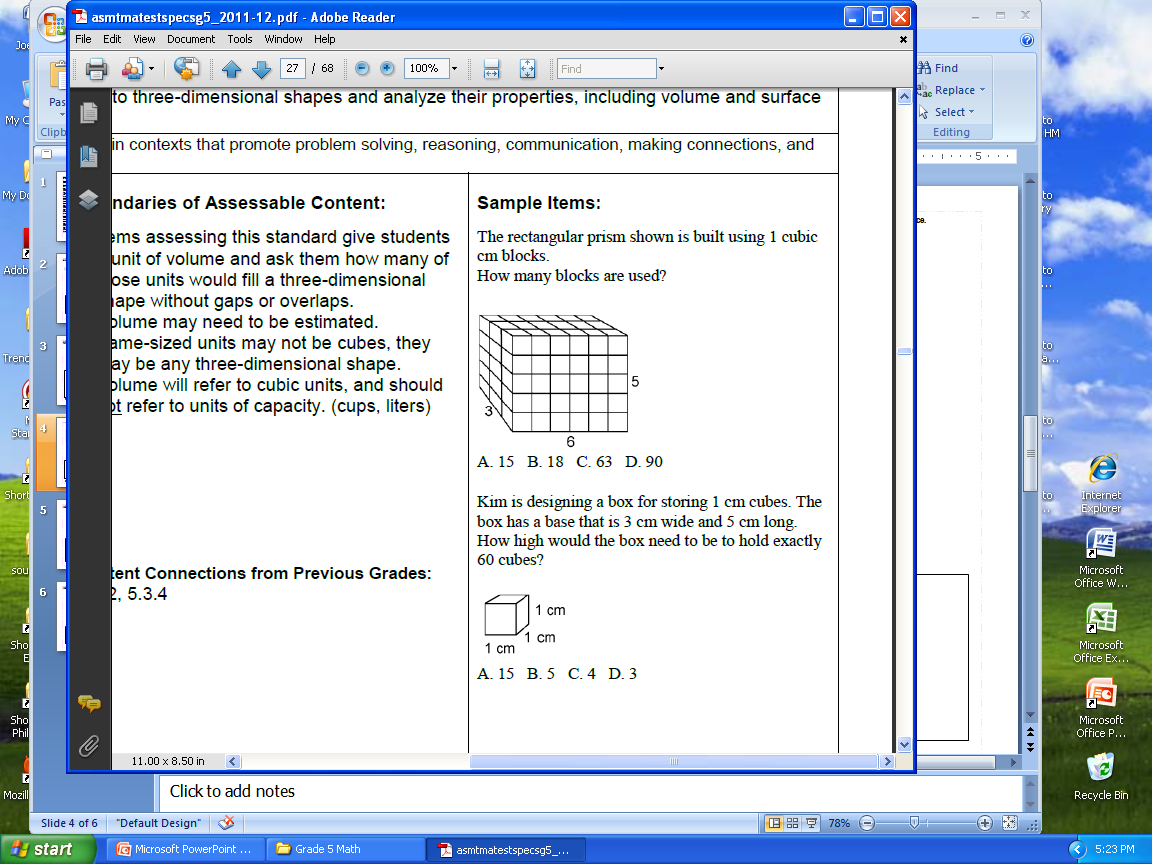 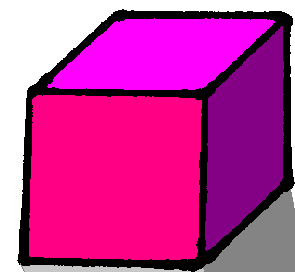 1 cm
1 cm
1 cm
Do your work here:
Do your work here:
Oregon Mathematics Test Specifications Blueprints 2011-2012
Oregon Mathematics Test Specifications and Test Blueprints 2011-2012
Page 7
Page 4
5.3.5 Determine volume by finding the total number of same-sized units of volume that fill a three dimensional shape without gaps or overlaps.
5.3.5 Determine volume by finding the total number of same-sized units of volume that fill a three dimensional shape without gaps or overlaps.
How many blocks are in this figure? 




42

55

75

80
Which shape has the volume of 18 cubic units?
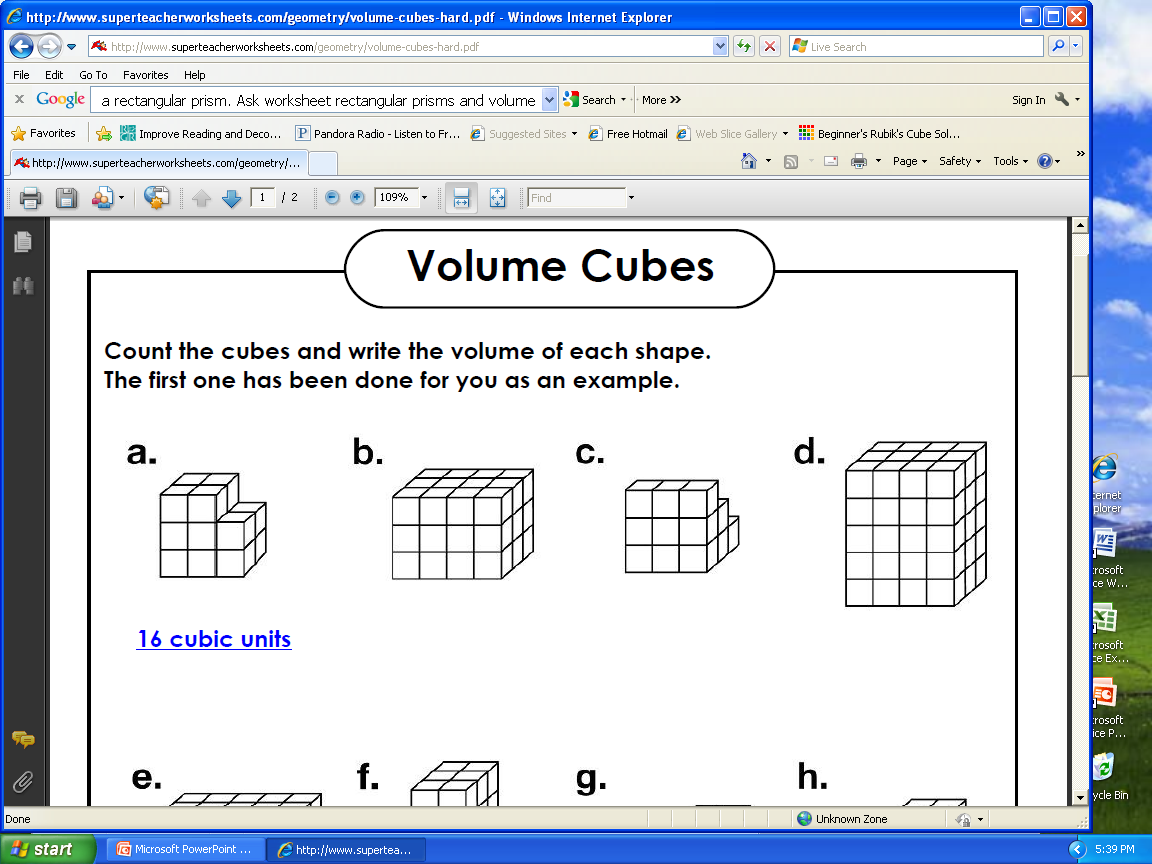 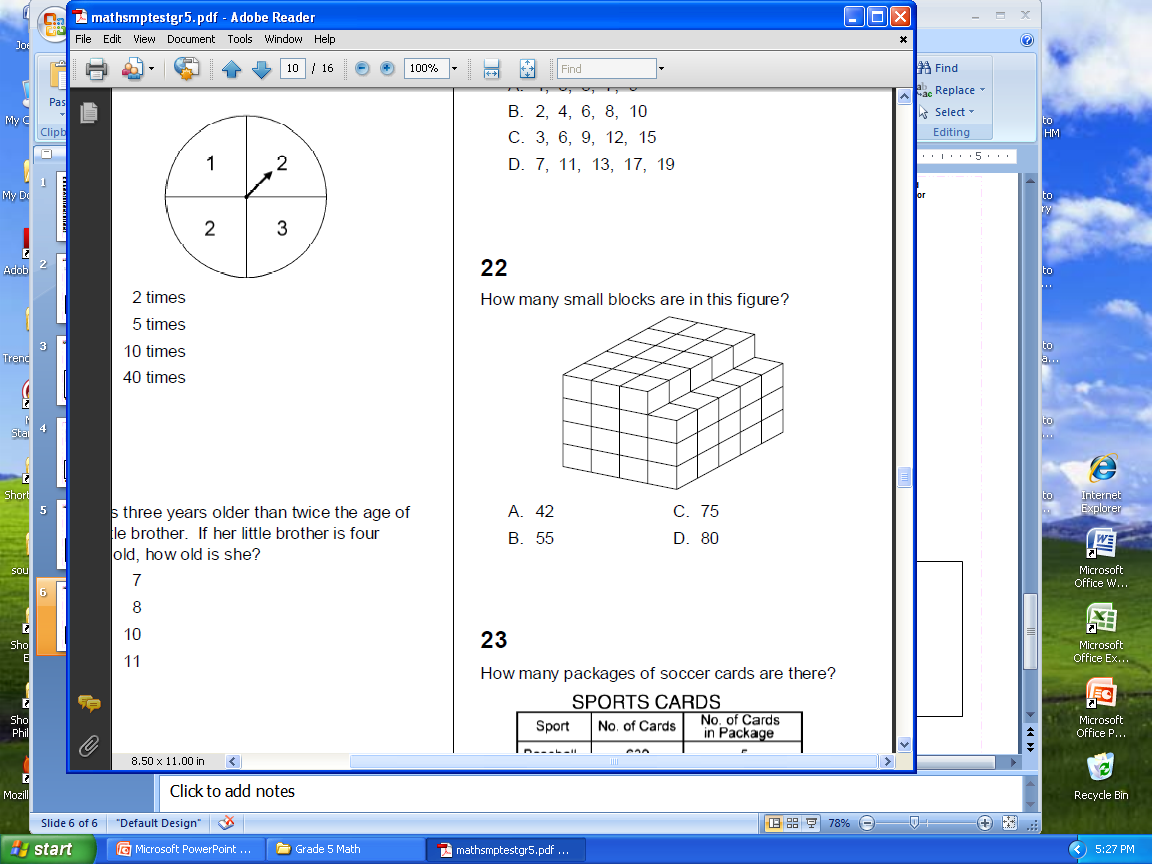 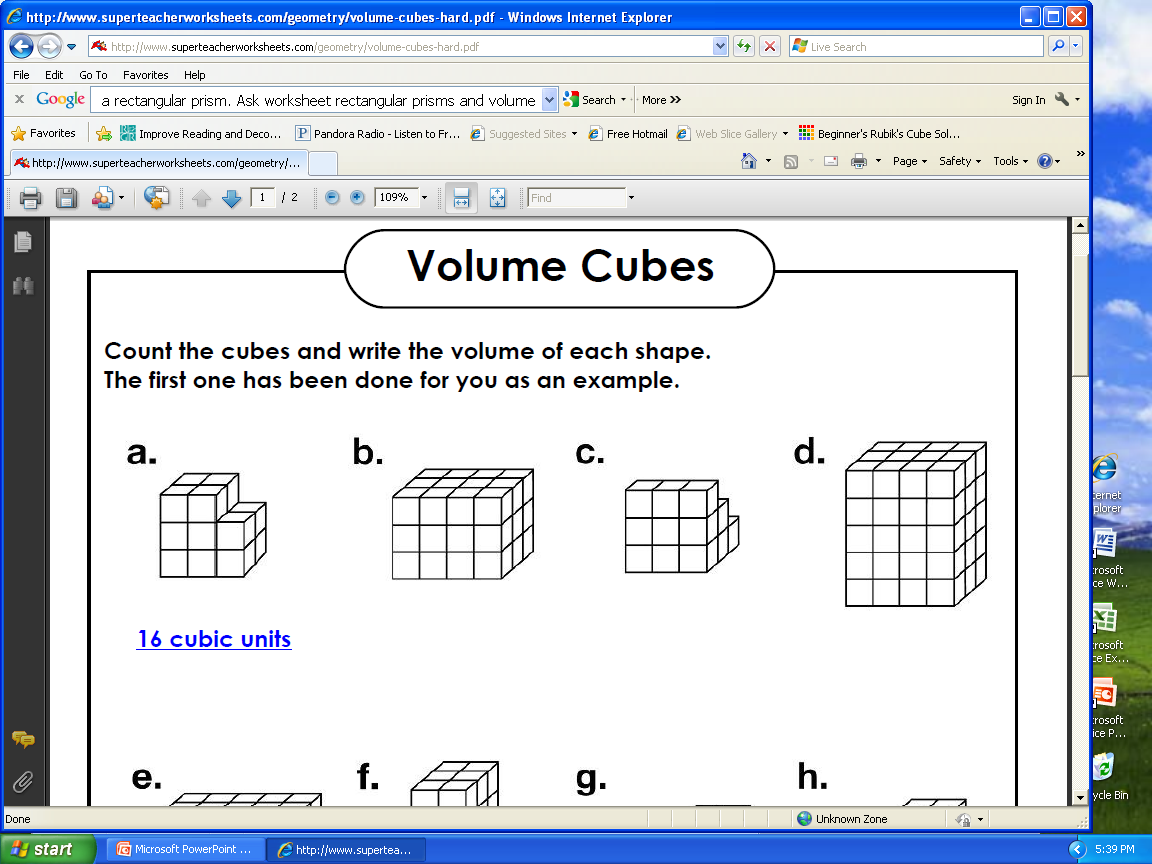 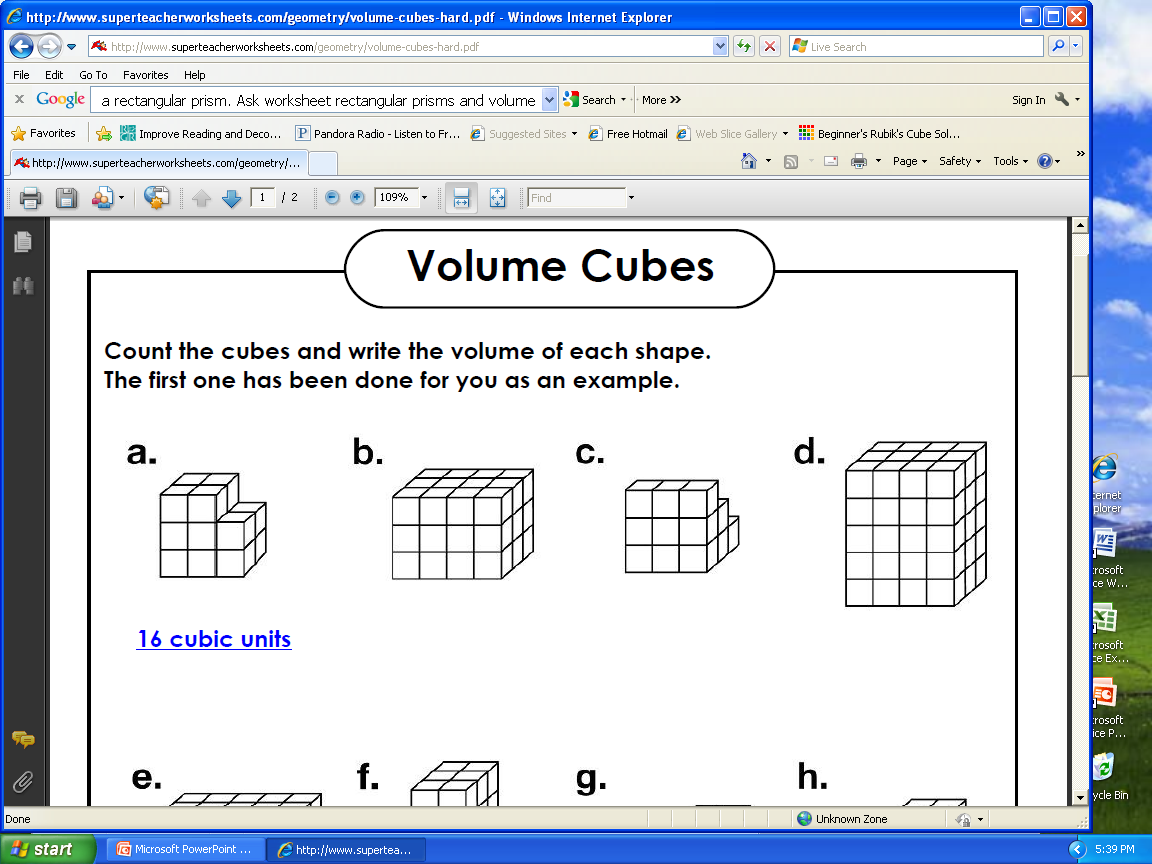 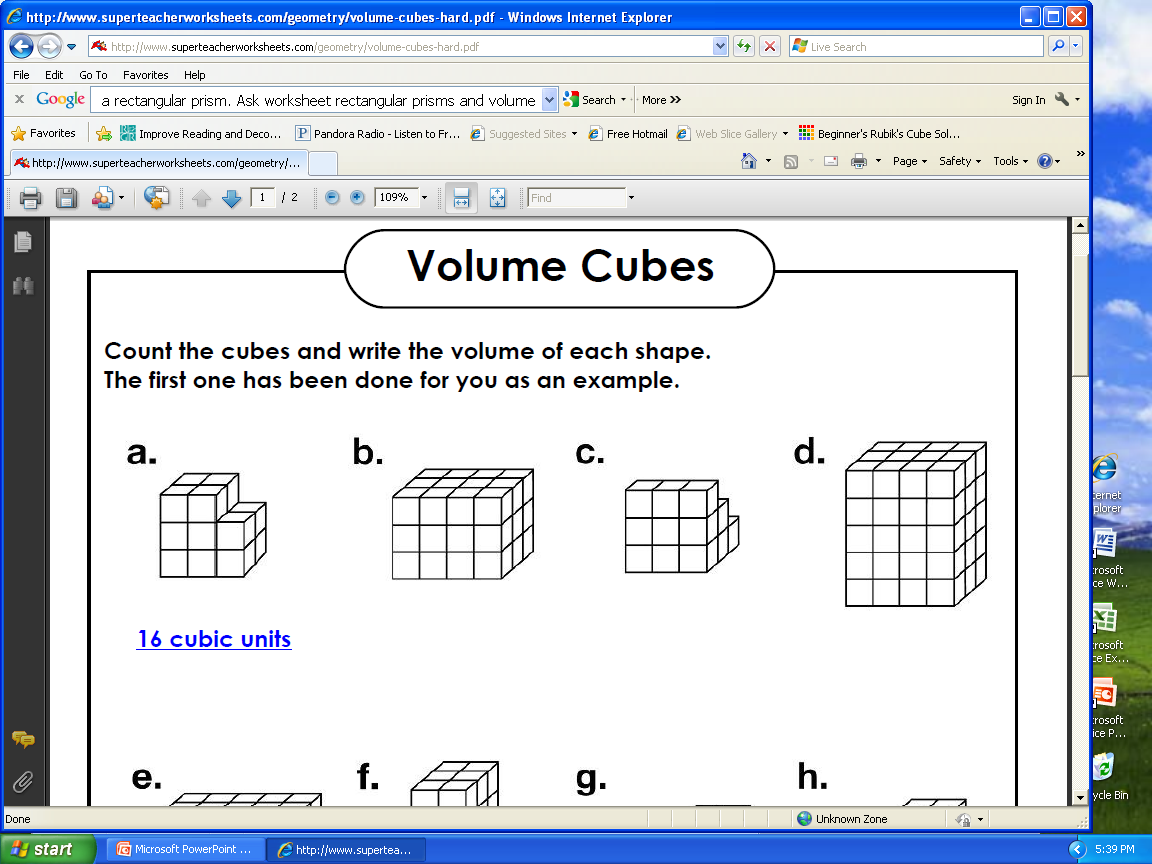 Do your work here:
Do your work here:
Benchmark 2 Sample Test Oregon Department of Education August 2003
© Rick and Susan Richmond 2011
Page 5
Page 6